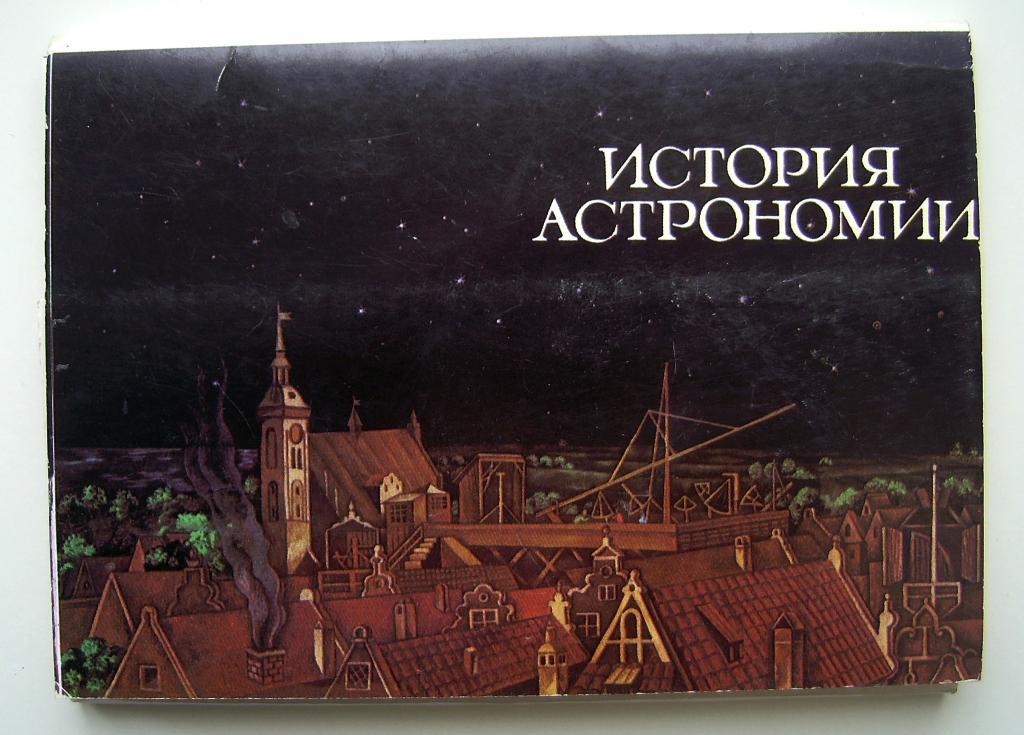 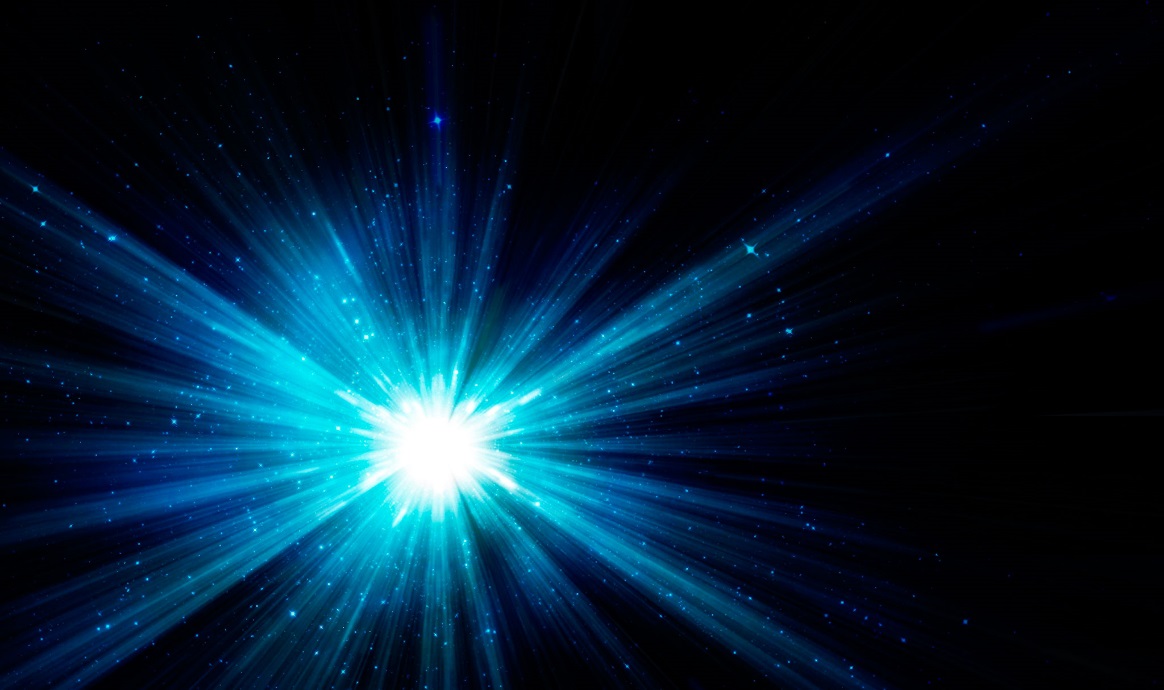 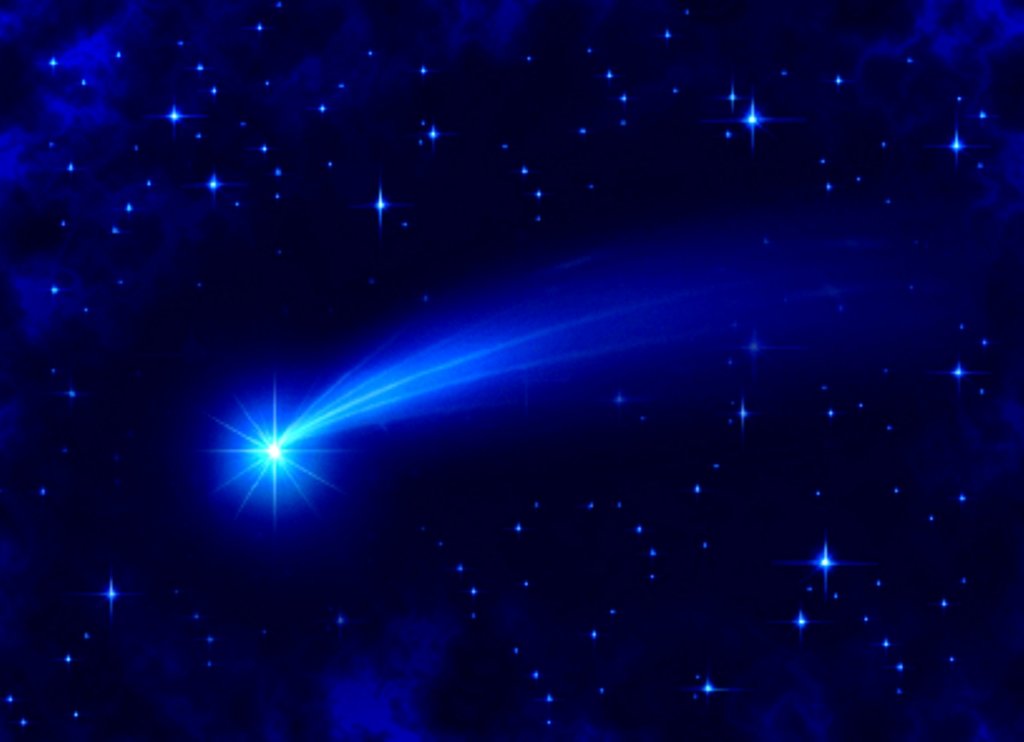 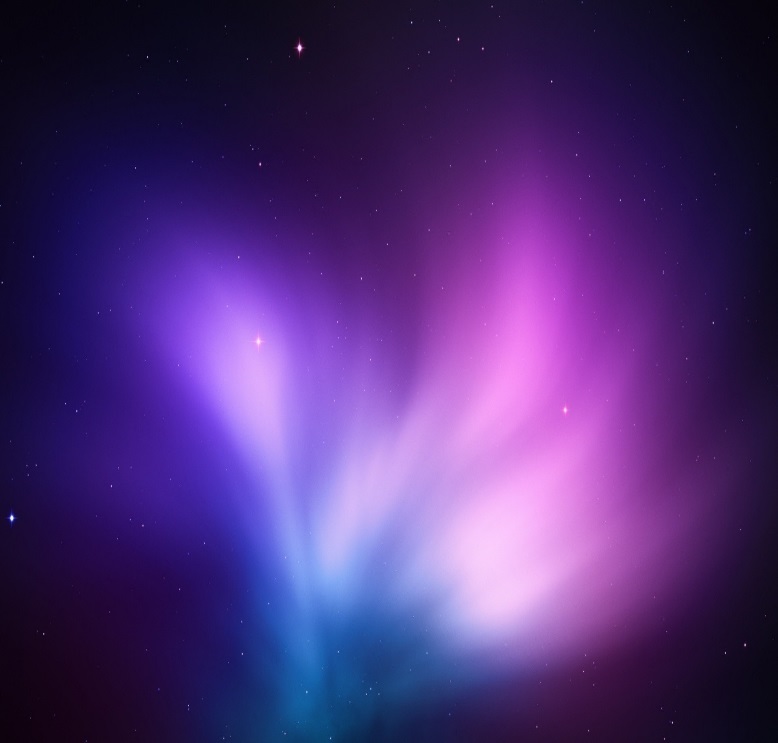 С Древнейших времен
и до Наших дней
Астроно́мия (от греч. ἀστρο «звезда» и νόμος «закон») — наука о Вселенной, изучающая расположение, движение, строение, происхождение и развитие небесных тел и систем.
Древний период
начиная с IV тыс. до н. э.
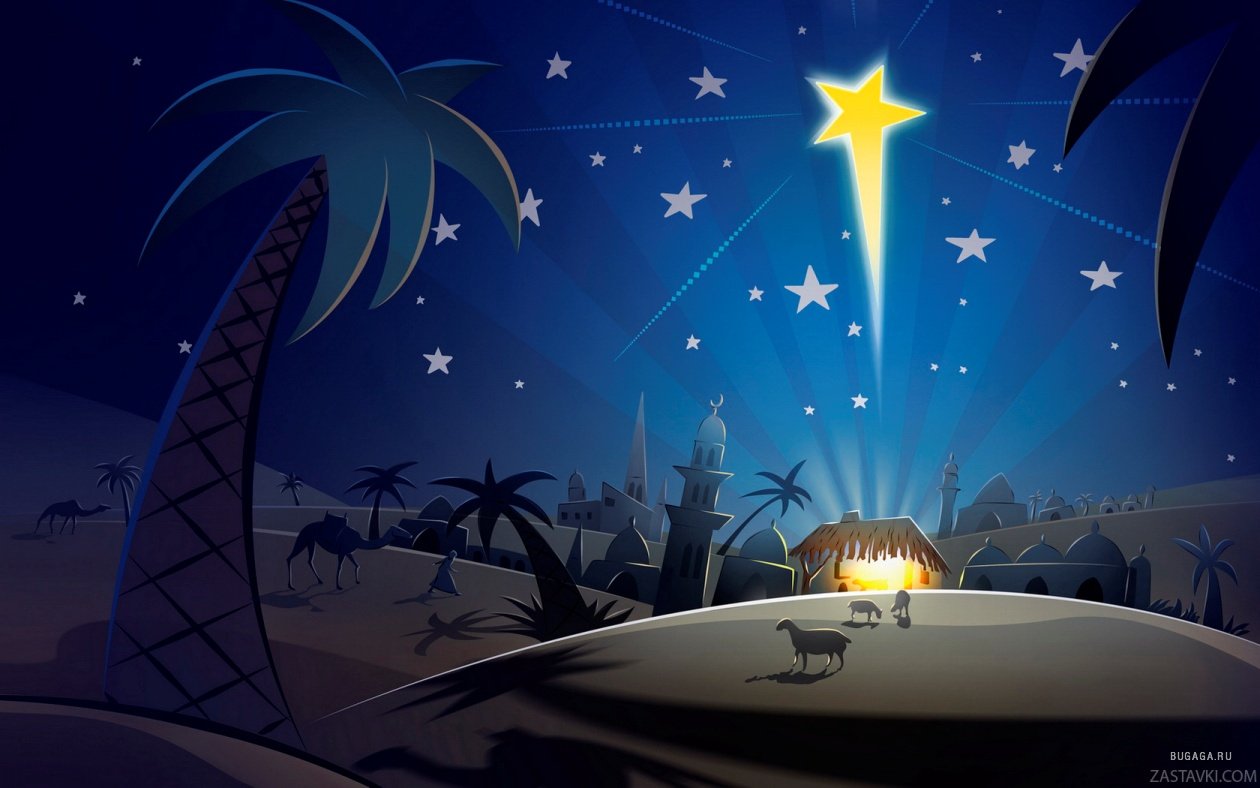 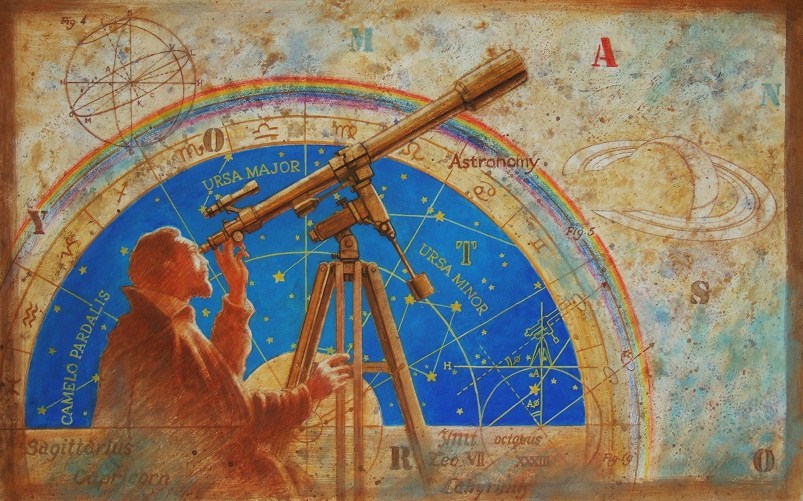 Древний Египет
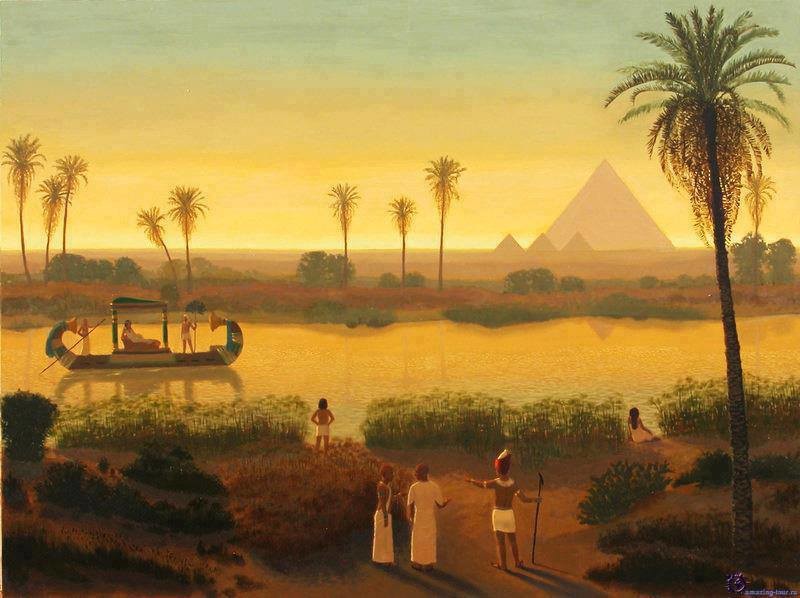 Разливы Нила происходят в начале лета, и как раз на это время приходится первый восход ярчайшей звезды неба — Сириуса, по-египетски называемого «Сотис». До этого момента Сириус не виден. Наверное, поэтому «сотический» календарь употреблялся в Египте наряду с гражданским. Сотический год — это период между двумя восходами Сириуса
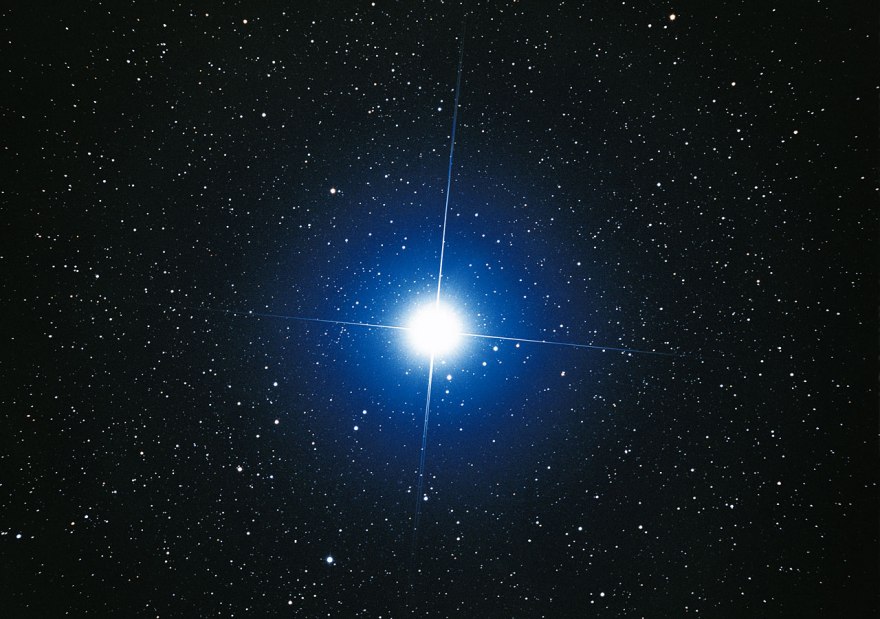 Сириус (альфа Большого Пса)  – ярчайшая звезда ночного неба
Основные открытия:
-деление неба на созвещдия. (45 созвездий,  в том числе созвездие  Мес ( Большая Медведица);
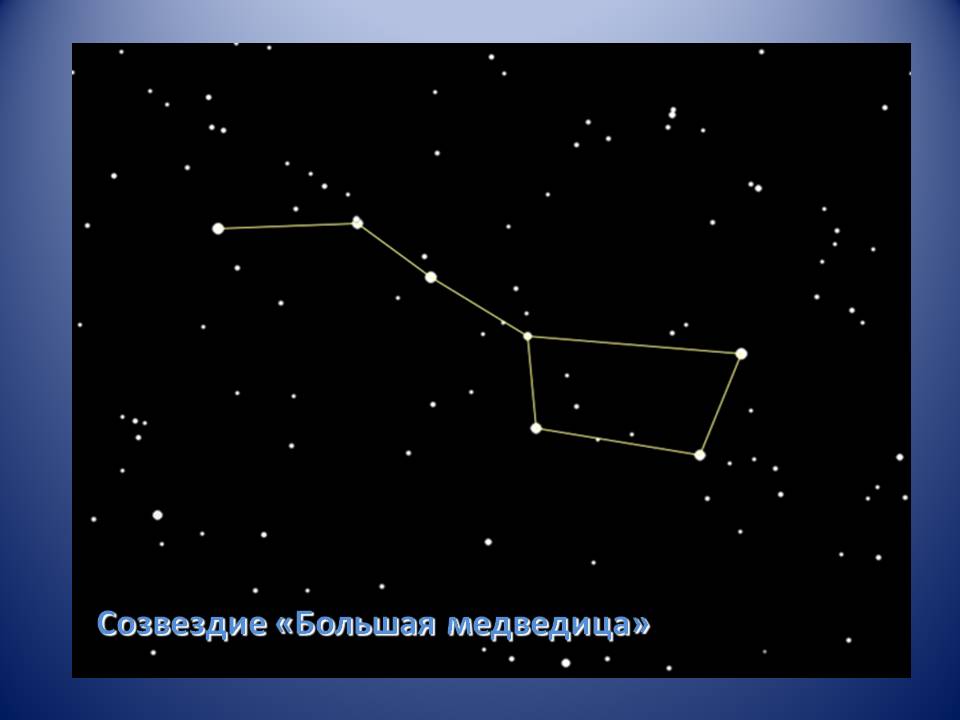 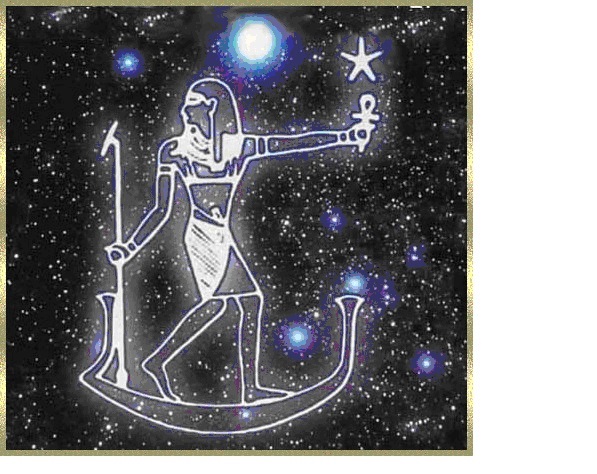 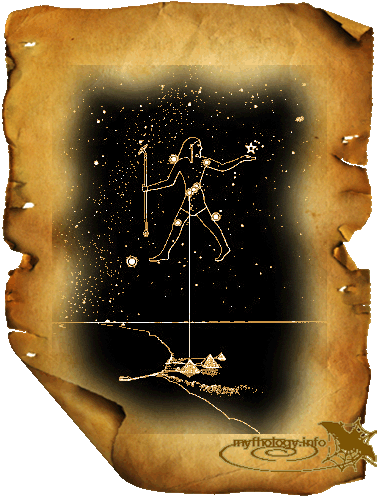 Зодиак на потолке тайной гробницы древнеегипетского архитектора Сененмута
На потолке одной из погребальных камер -  пирамиды Сенмут изображен шагающий человек; выше него — три звезды пояса Ориона
Шумер и Вавилон
Шумеро-аккадское государство Вавилон существовало со II тыс. до н. э. по VI век до н. э.
Основные открытия:
-   астрономические таблицы, на основании которых жрецы научились предсказывать затмения Луны и Солнца, 
законы движения планет, 
определение таких понятий как созвездия и зодиак
-    деление полного угла на 360°
-   развитие тригонометрии
Звездные карты Шумеров
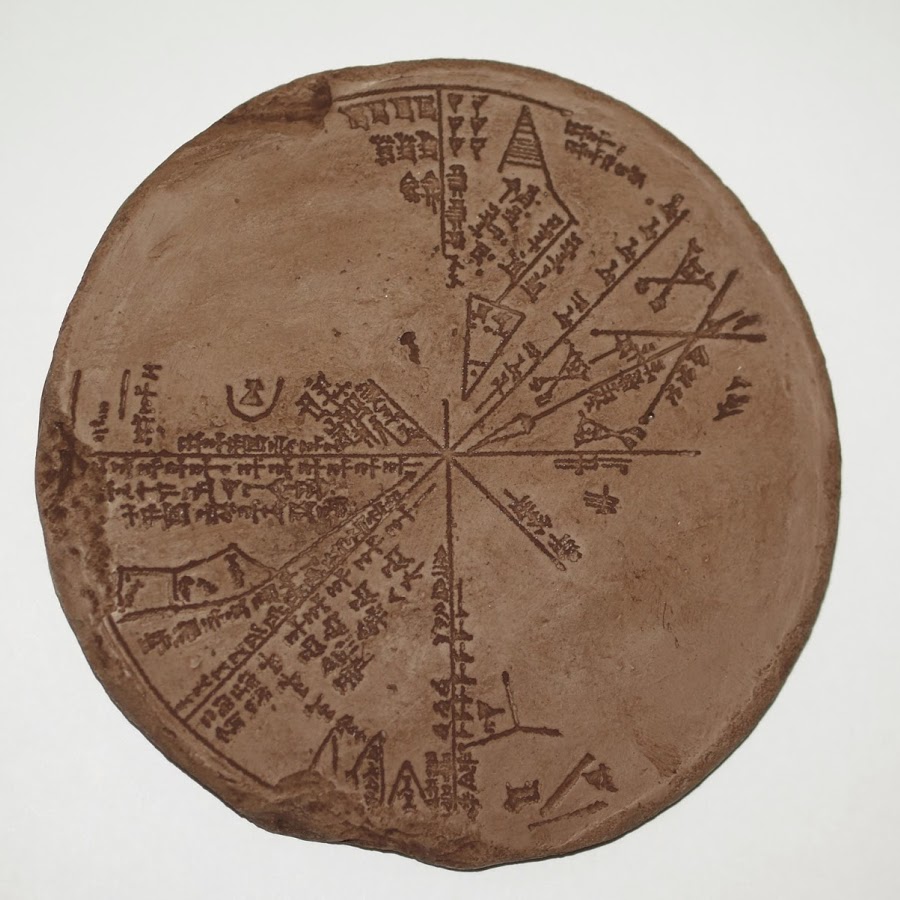 Планисфера (Planisphere) - это нео-ассирийская плоская звездная карта.
 Одна из таких планисфер, К8538, была найдена в библиотеке короля Ашшурбанипала (Assurbanipal) в Ниневии (Nineveh), и датируется 800-1000 годами до нашей эры.
Вероятно, именно в Вавилоне появилась семидневная неделя (каждый день был посвящён одному из 7 светил).
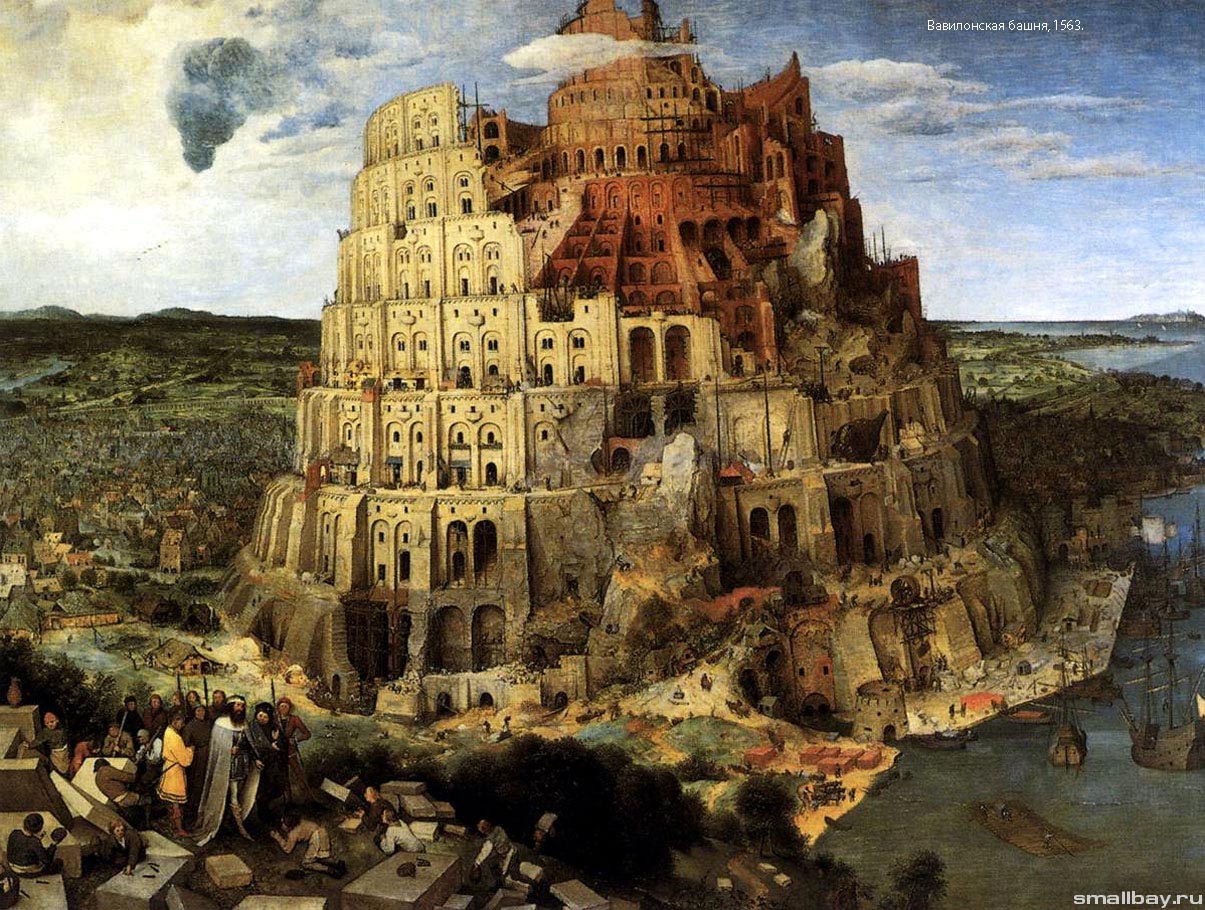 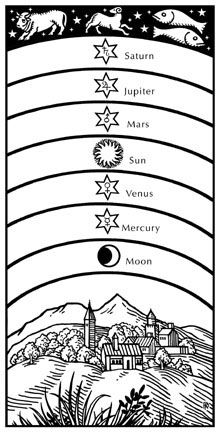 Сатурн
Юпитер
Марс
Солнце
Венера
Меркурий
Луна
Древний Китай
Во время легендарной династии Ся (конец III — начало II тыс. до н. э.) в Китае были две должности придворных астрономов. По легенде, в 2137 г. до н. э. были казнены астрономы Хо и Хи, не сумевшие предсказать затмение.
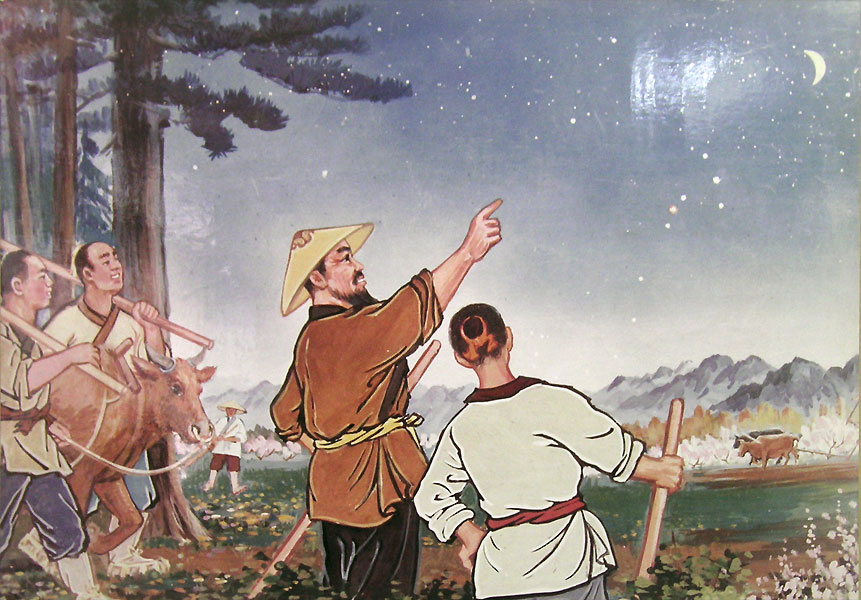 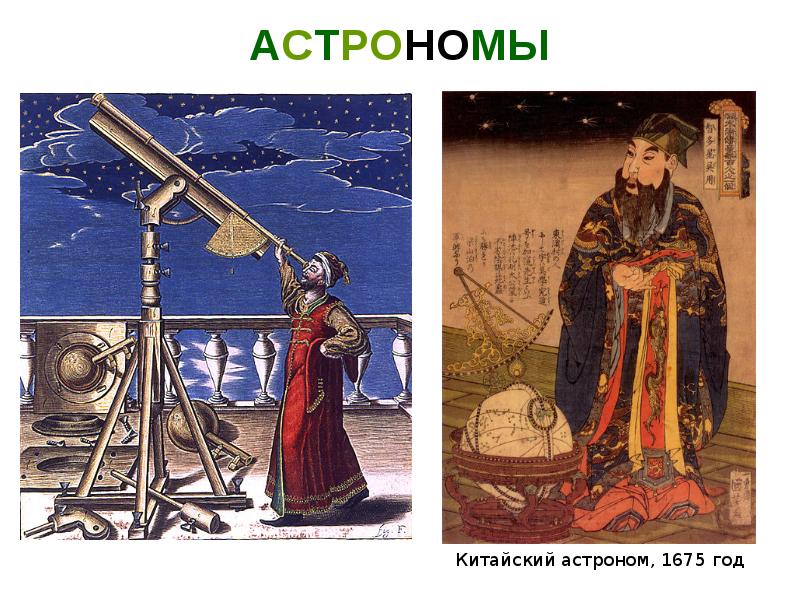 Основные открытия:
Разделение  небесного круга на 365,25 градусов или на 28 созвездий;
Определение продолжительности солнечного года -  365,25 дней;
Регистрация всех необычных событий на небе (затмения, кометы — «звёзды-метлы», метеоритные потоки,  новые звёзды);
Правильное объяснение причины солнечных и лунных затмений, открытие неравномерности движения Луны;
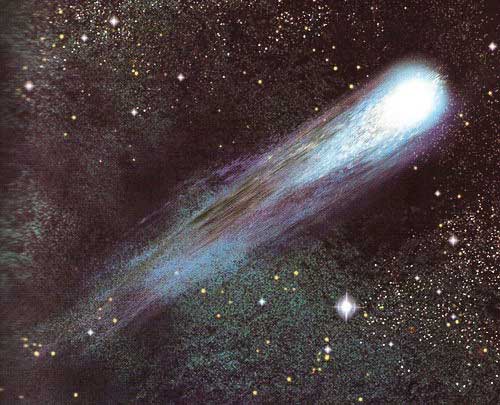 Самое раннее известное сообщение о комете Галлея датируется 240 г. до н. э.
Годы объединялись в 60-летний цикл: каждый год посвящался одному из 12 животных (Зодиака) и одной из 5 стихий: вода, огонь, металл, дерево, земля. Каждой стихии соответствовала одна из планет; имелась и шестая — первичная — стихия «ци» (эфир).
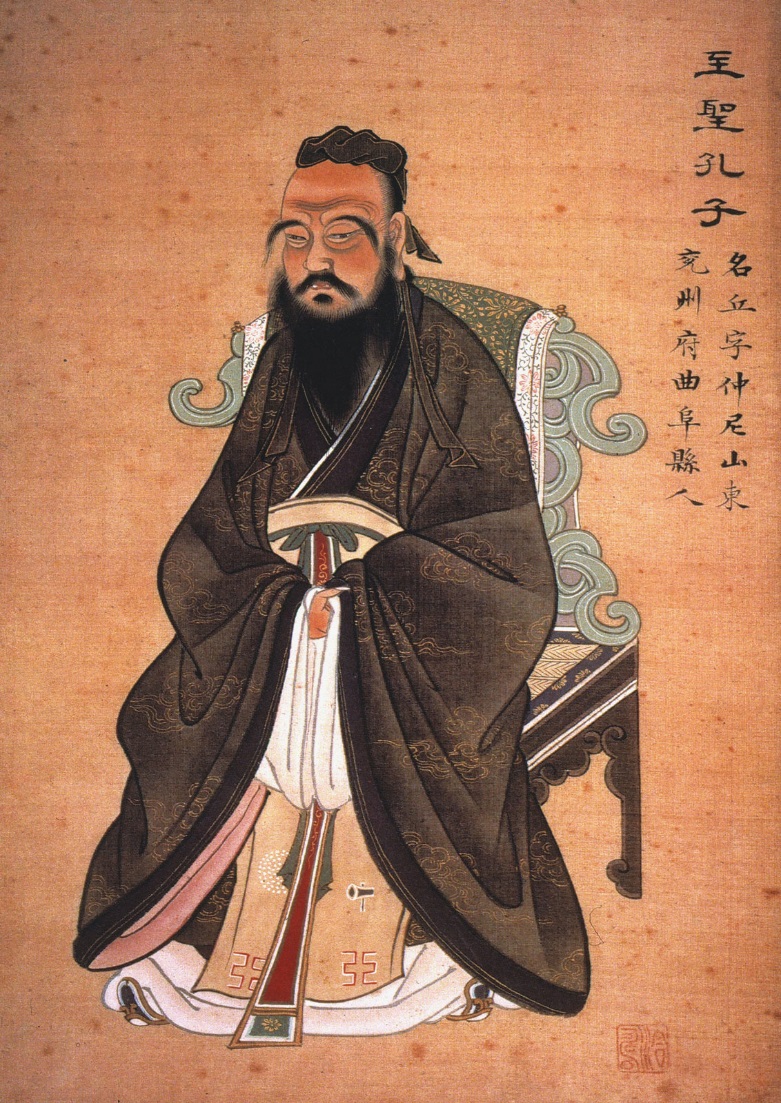 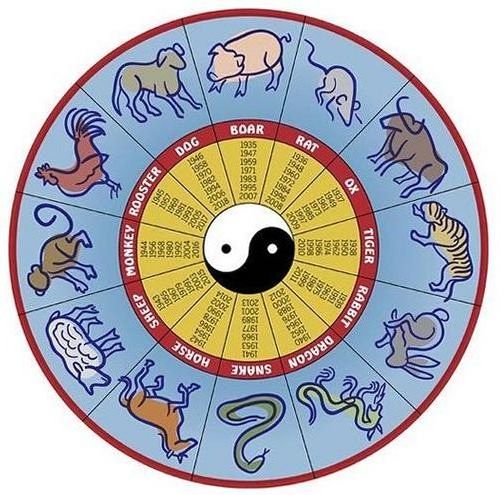 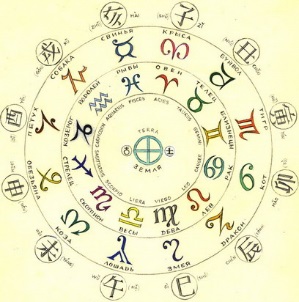 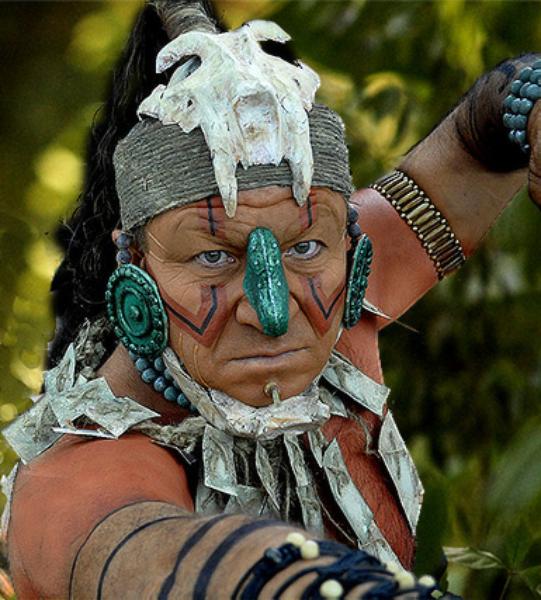 Цивилизация Майя
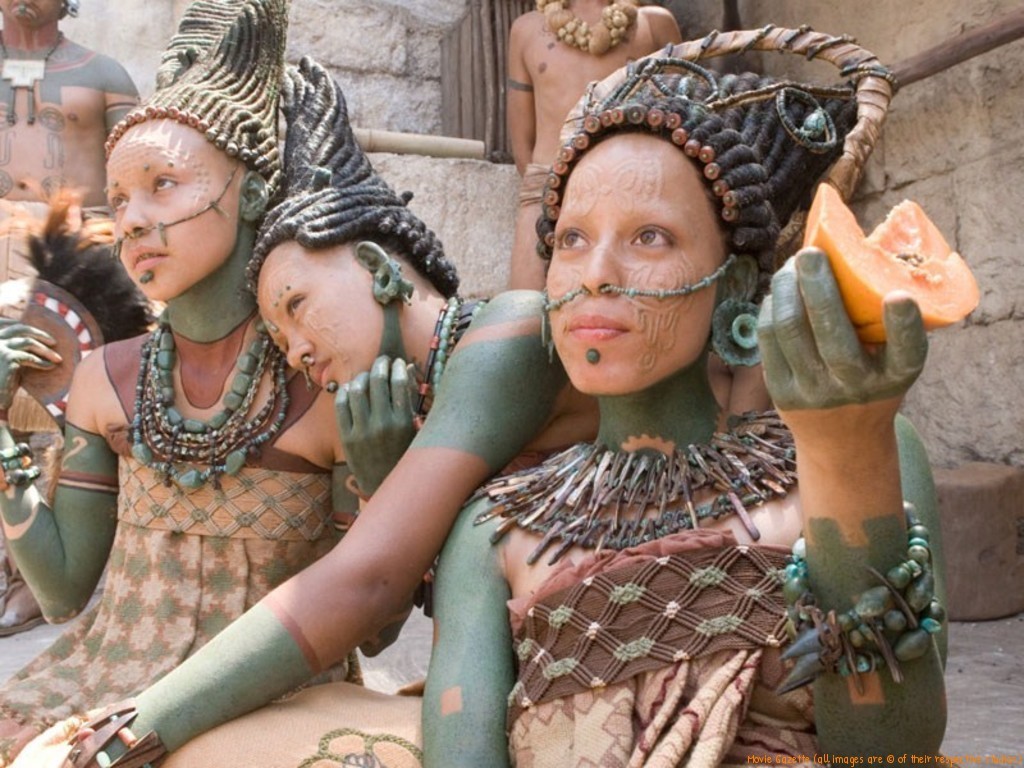 Цивилизация племени  майя (II—X век н. э.
Древние астрономы майя умели предсказывать затмения, и очень тщательно наблюдали за различными, наиболее хорошо видимыми астрономическими объектами, такими как Плеяды, Меркурий, Венера, Марс и Юпитер.
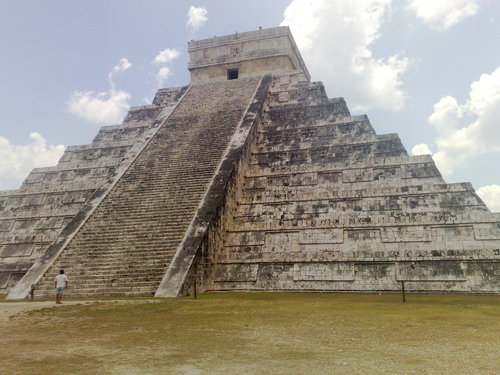 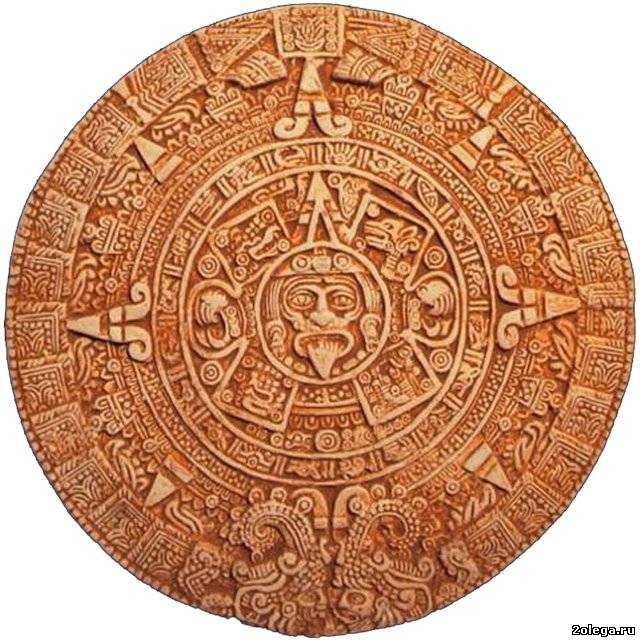 Храм-обсерватория племени Майя
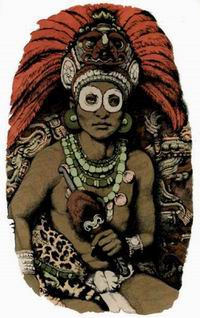 Календарь Майя - календарь, который соединял в себе не только лунный и солнечный циклы, но и учитывал период и скорость обращения Солнечной системы вокруг центра Галактики.
Стоунхендж
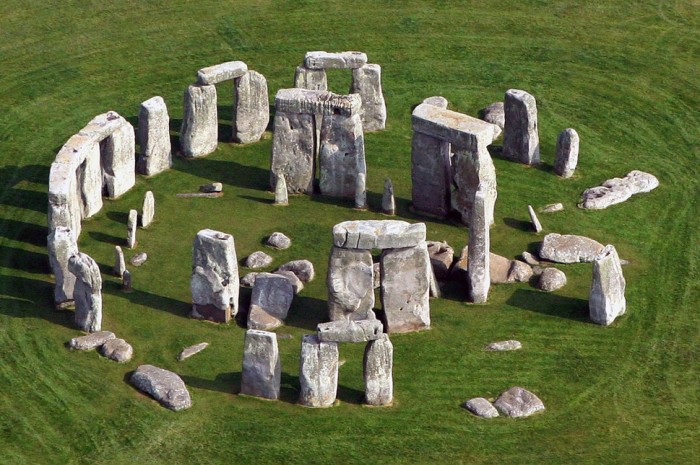 Стоунхендж находится в Соединенном Королевстве Великобритании, возник приблизительно 3000 лет до н. э. Это не только лунный календарь, но и солнечный. Представляет собой наглядную модель солнечной системы в поперечном разрезе.
Древняя Греция
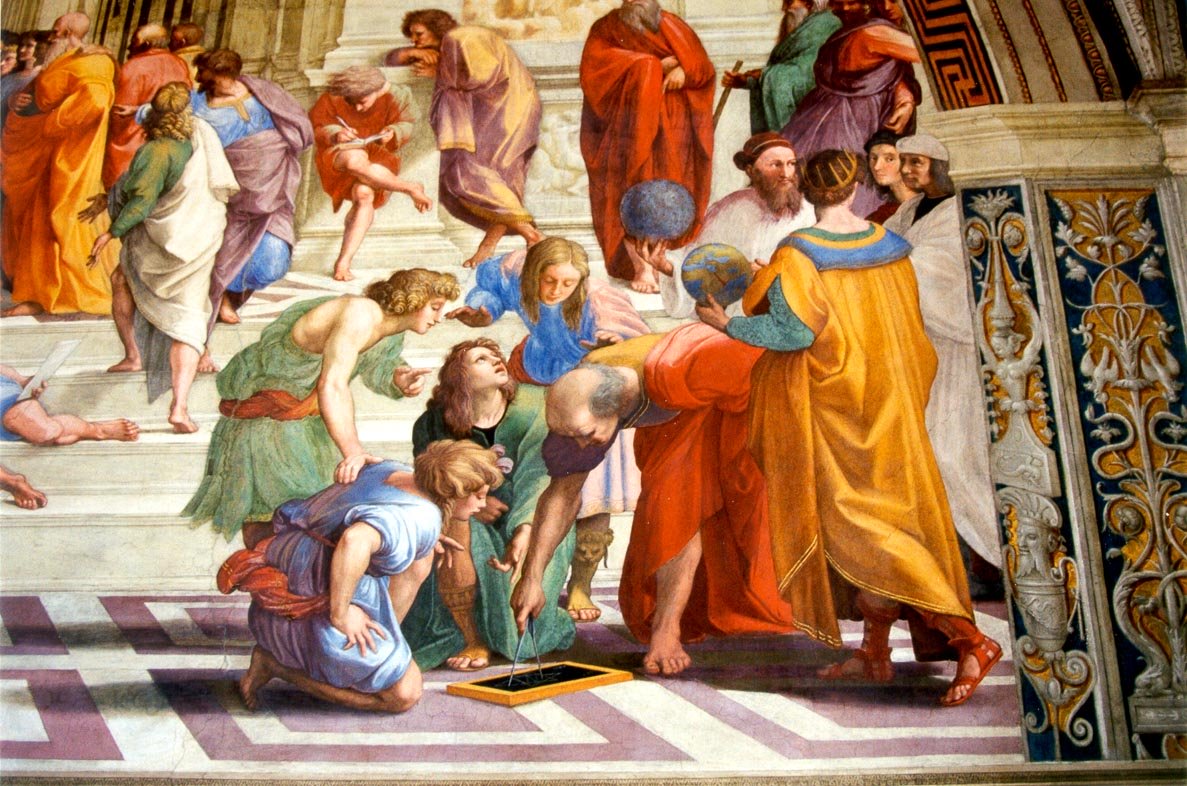 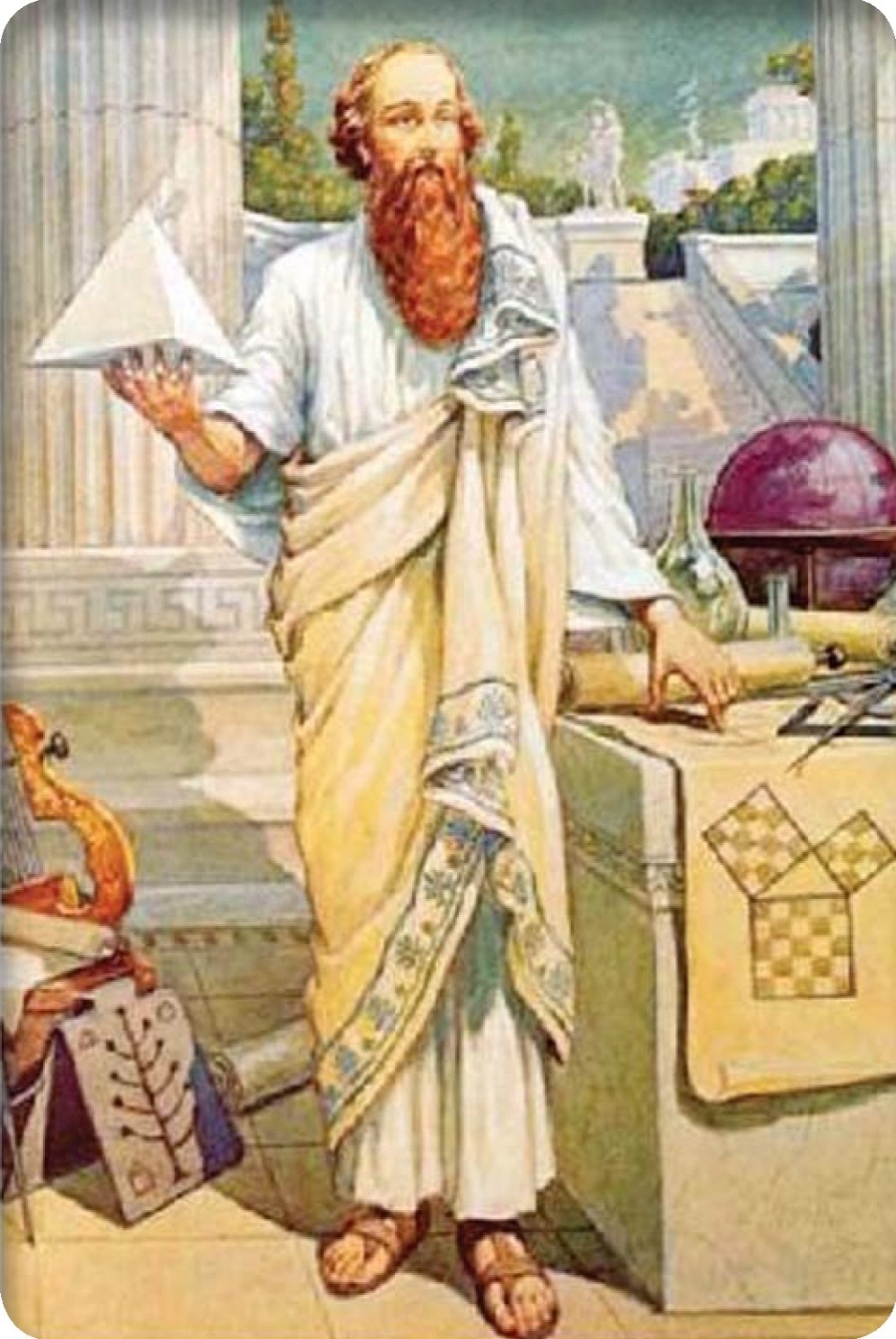 Пифагорейцы:
- Сформировали пироцентрическую модель Вселенной, в которой звёзды, Солнце, Луна и шесть планет обращаются вокруг Центрального Огня (Гестии)
-Считали Землю шарообразной и вращающейся, отчего и происходит смена дня и ночи
 -  ввели понятие эфира, но чаще всего этим словом обозначался воздух.
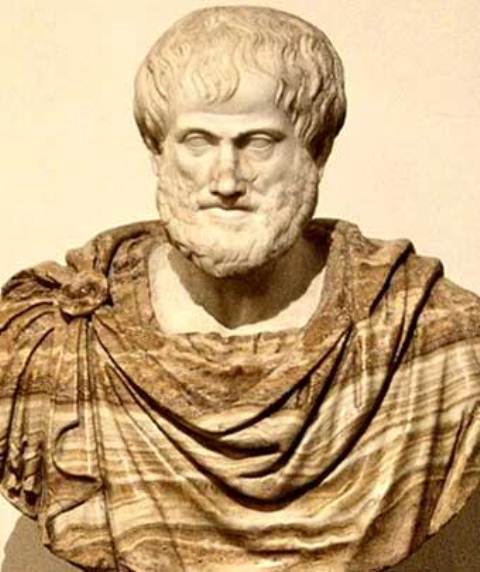 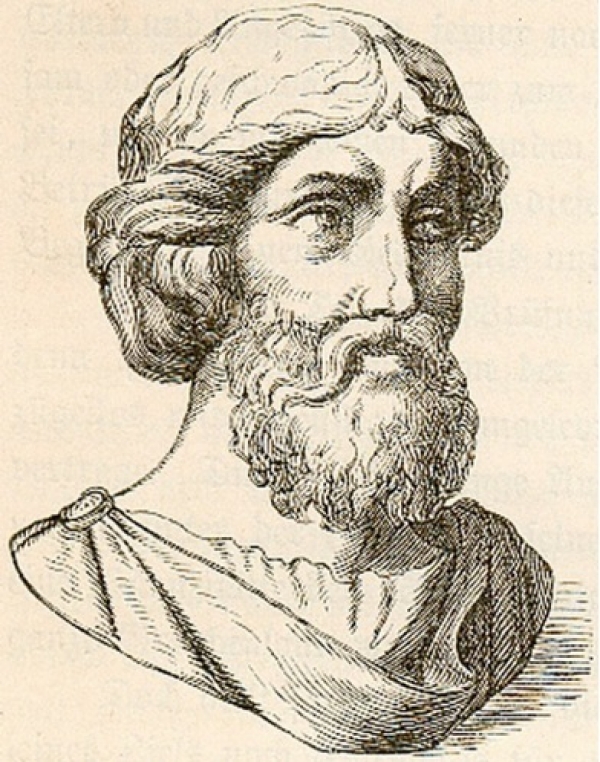 Гиппарх 
уточнил длину года (365,25);
построил математическую теорию движения Солнца и Луны
по таблицам Гиппарха можно было предсказывать солнечные и лунные затмения с точностью — до 1-2 часов;
 ввёл географические координаты — широту и долготу;
открытие смещения небесных координат — «предварения равноденствий»;
Аристотель, автор «Физики»
доказал, что Земля — шар, 
оценил окружность Земли в 400 000 стадиев, или около 70 000 км
В Древней Индии считали, что Земля плоская и опирается на спины слонов, покоящихся на черепахе, которая стоит на земле.
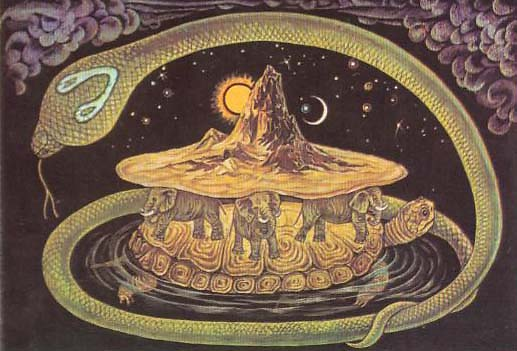 Древние греки представляли Землю плоским диском, окруженным морем. Из Восточного моря в золотой колеснице поднимался бог Солнца Гелиос и совершал свой путь по небу.
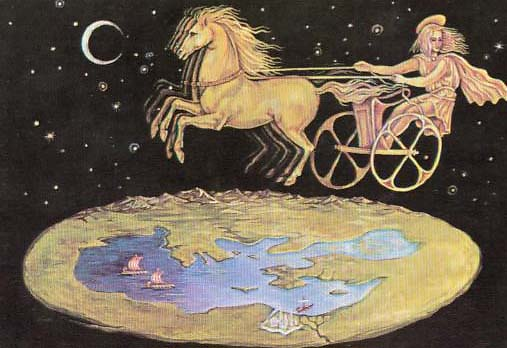 Земля глазами народов Севера.
Полюс мира, дающий направление на север, ассоциировался у них со страной мертвых.
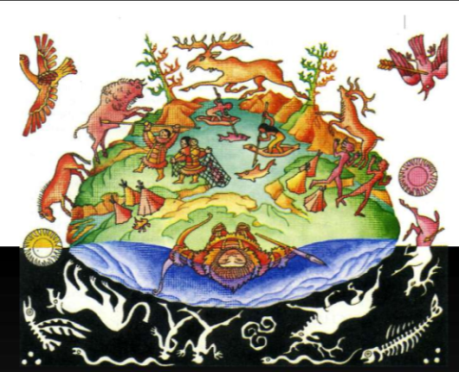 Народы, которые жили около Океана, считали, что Земля плоская и держится на 3 китах, которые плавают в безбрежном всемирном Океане.
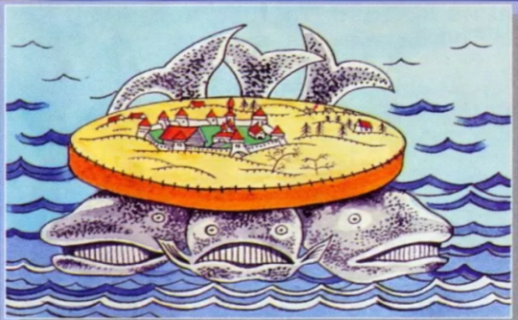 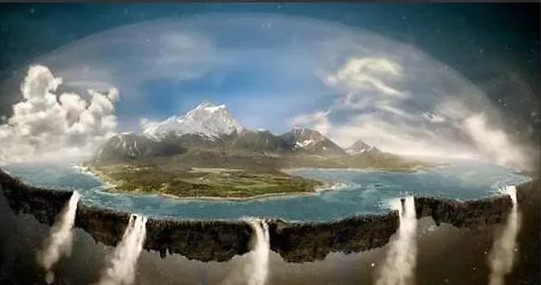 Древние Греки считали, что Земля - выпуклый диск, омываемый рекой Океан.
В Месопотамии считали,  что Земля - это гора которую со всех сторон окружает море. Земной диск стоит на 12 колоннах.
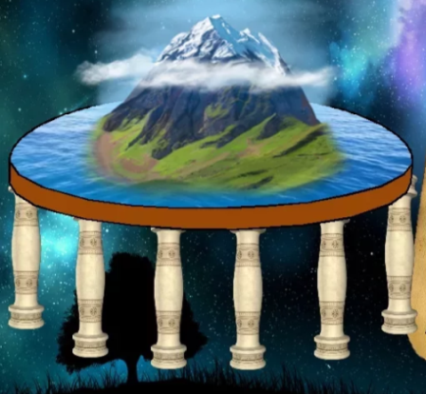 Древние египтяне представляли Землю плоской, а небо - огромным куполом. Египет находится в центре Земли. Небесный свод опирается на 4 горы, расположенные “на краю света”
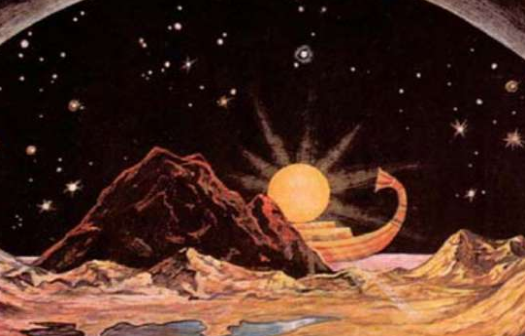 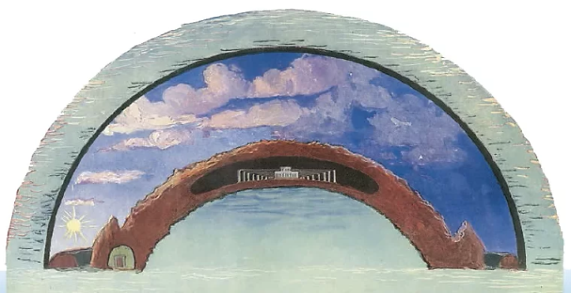 Вавилоняне считали,что Земля имеет форму выпуклого диска, который со всех сторон омывает река Океан. Солнце движется по медному небосводу, поднимается и погружается в воды Океана.
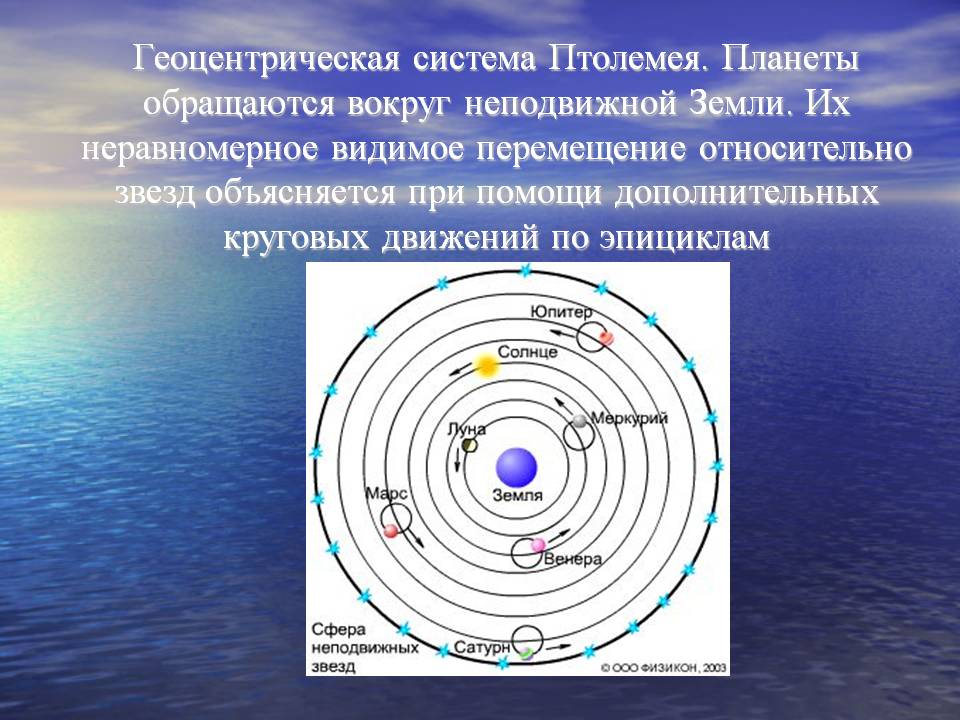 Будучи принципиально неверной, система Птолемея, тем не менее, позволяла с достаточной для того времени точностью предвычислять положения планет на небе и потому удовлетворяла, до известной степени, практическим запросам в течение многих веков.
Средневековье
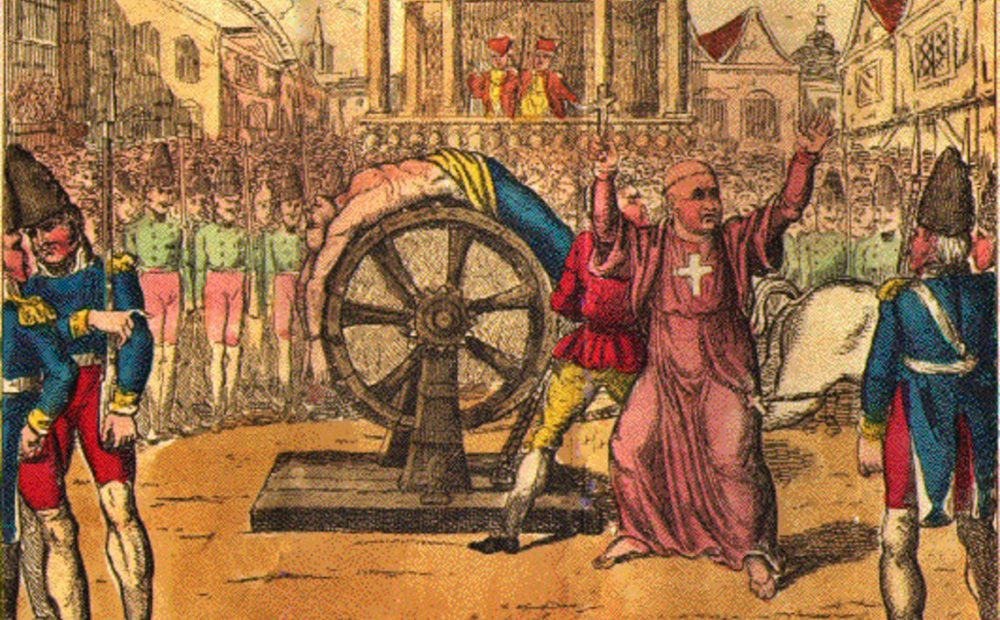 Распространение христианства и развитие феодализма в Средние века привели к потере интереса к естественным наукам, и развитие астрономии в Европе затормозилось на многие столетия.
Учёные мусульманского мира
 - усовершенствовали ряд астрономических приборов и изобрели новые
 - положили начало традиции построения астрономических обсерваторий;
- выдвинули фундаментальное требование: астрономическая теория является частью физики
Эпоха Возрождения и Новое Время
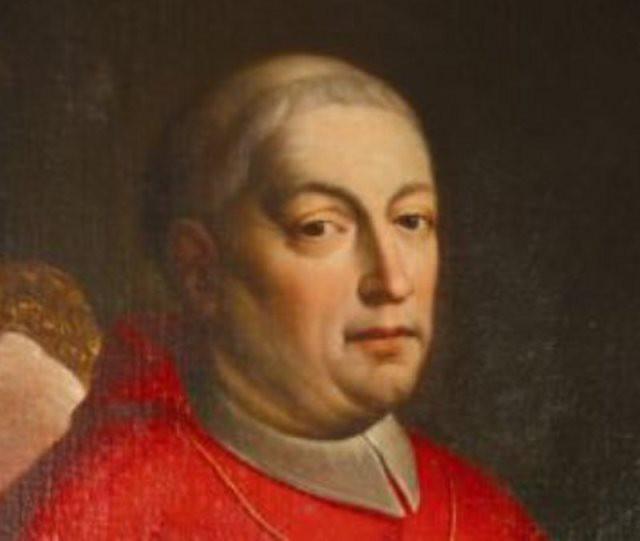 В XV веке немецкий кардинал Николай Кузанский,  высказал мнение, что Вселенная бесконечна, и у неё вообще нет центра — ни Земля, ни Солнце, ни что-либо иное не занимают особого положения.
Гелиоцентрическая система Мира Коперника
1) Не существует единого центра для всех небесных орбит или сфер.
2) Центр Земли - центр тяготения и лунной орбиты.
3) Солнце является центром всего мира.
4) Расстояние от Земли до Солнца ничтожно мало по сравнению с высотой небесной тверди.
5) Всякое движение, замеченное у небесной тверди, связано с движением Земли. 
6) То, что кажется нам движением Солнца, на самом деле связано с движениями Земли и нашей сферы.
7) Кажущиеся прямые и попятные движения планет, обусловлены не их движениями, а движением Земли.
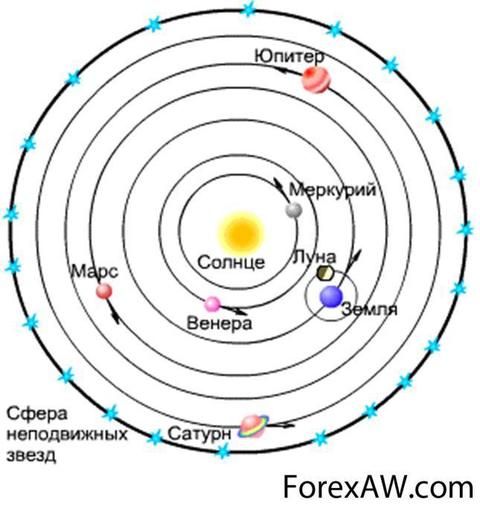 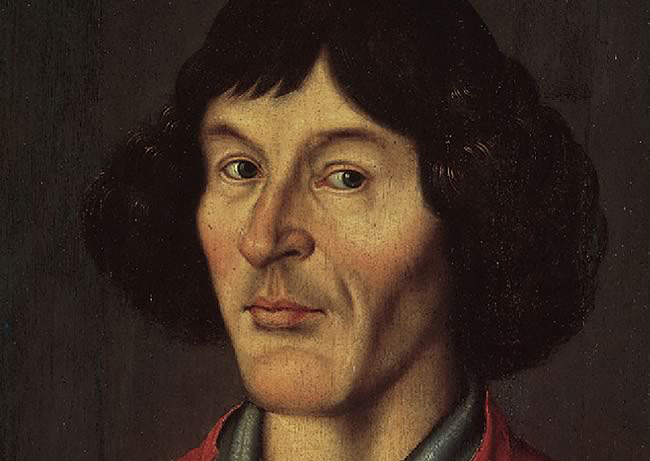 В отличие от своих предшественников, Николай Коперник пытался создать логически простую и стройную планетарную теорию.
Галилей. Изобретение телескопа.
Изобретение телескопа позвонило Галилею:
 - обнаружить спутники Юпитера, фазы Луны и убедиться, что Млечный Путь состоит из огромного числа звезд;
Открыть солнечные пятна и наблюдая их перемещение, объяснить вращение Солнца;
- изучить поверхность Луны и доказать что она покрыта горами
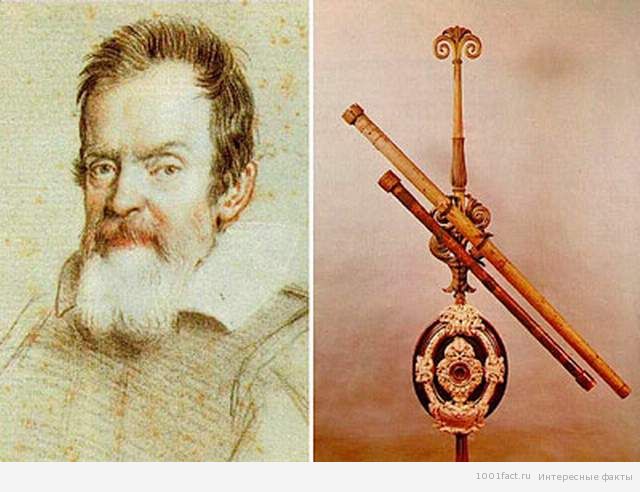 Законы 
Кеплера
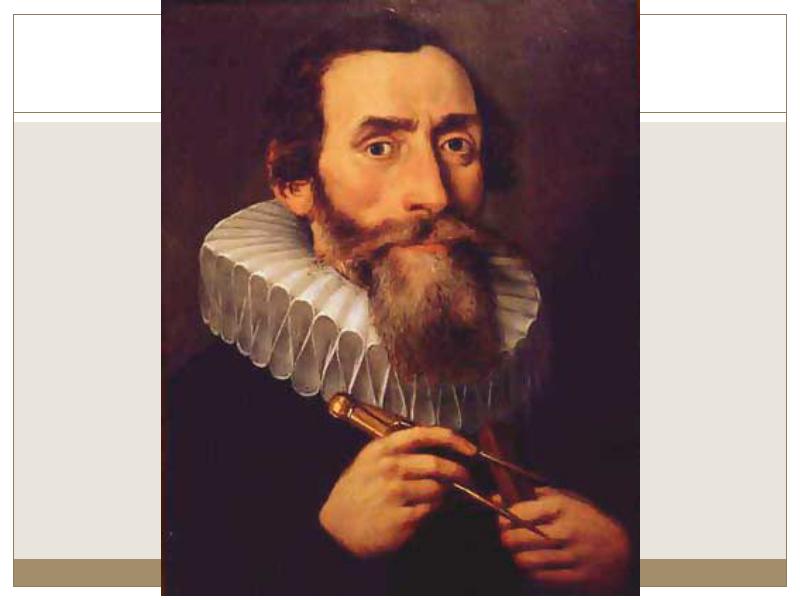 Первый закон Кеплера (1609 г.):
- Каждая планета описывает эллипс, в одном из фокусов которого находится Солнце
Второй закон Кеплера (1609 г.):
Радиус-вектор планеты описывает в равные промежутки времени равные площади.
Третий закон Кеплера (1619 г.):
- Квадраты времён обращения планет по орбите относятся как кубы их средних расстояний от Солнца
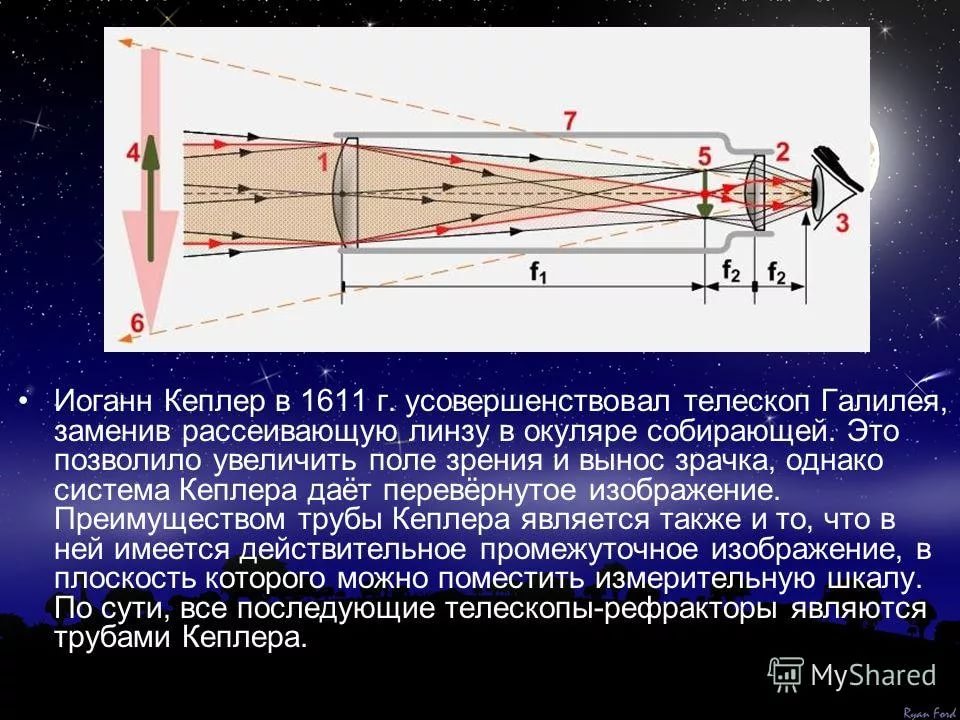 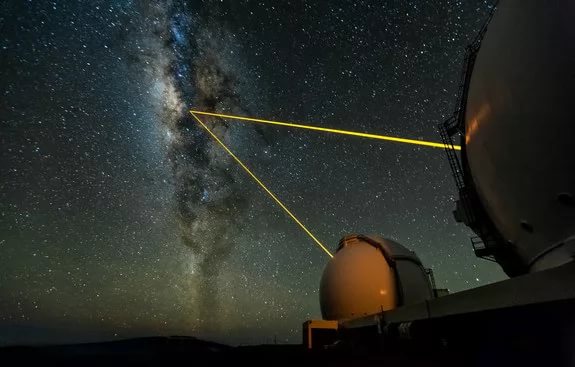 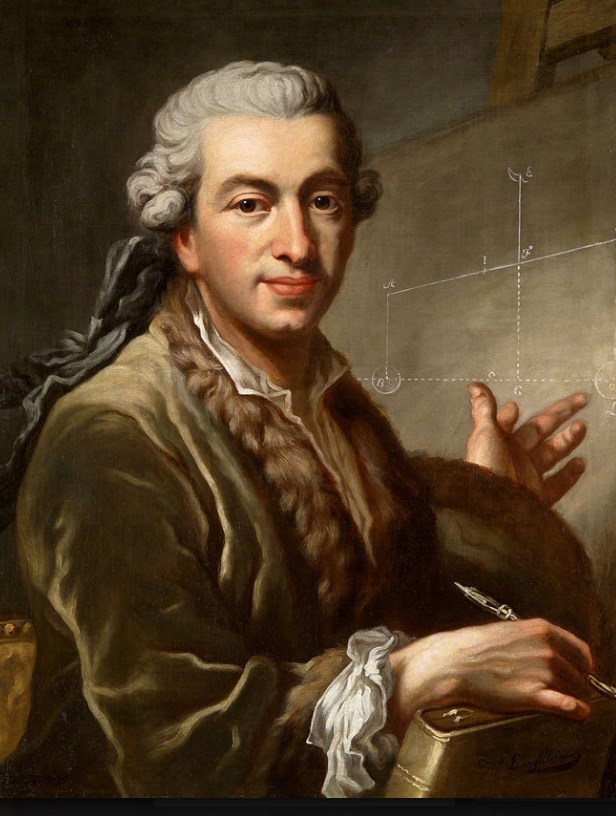 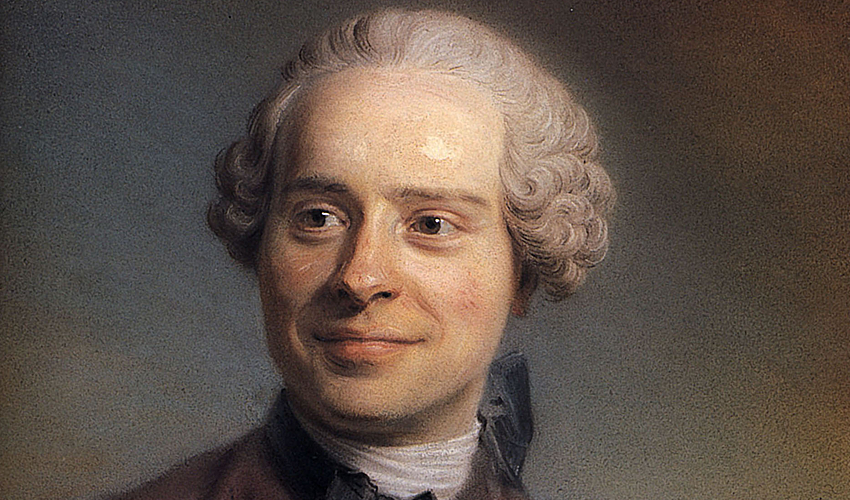 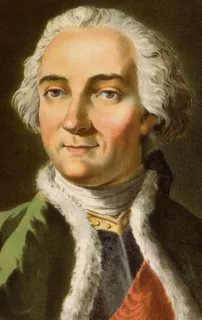 Жозеф Лагранж
(1736-1813)
Жан Д/ Аламбер
(1717-1783)
Пьер Лаплас
(1749-1827)
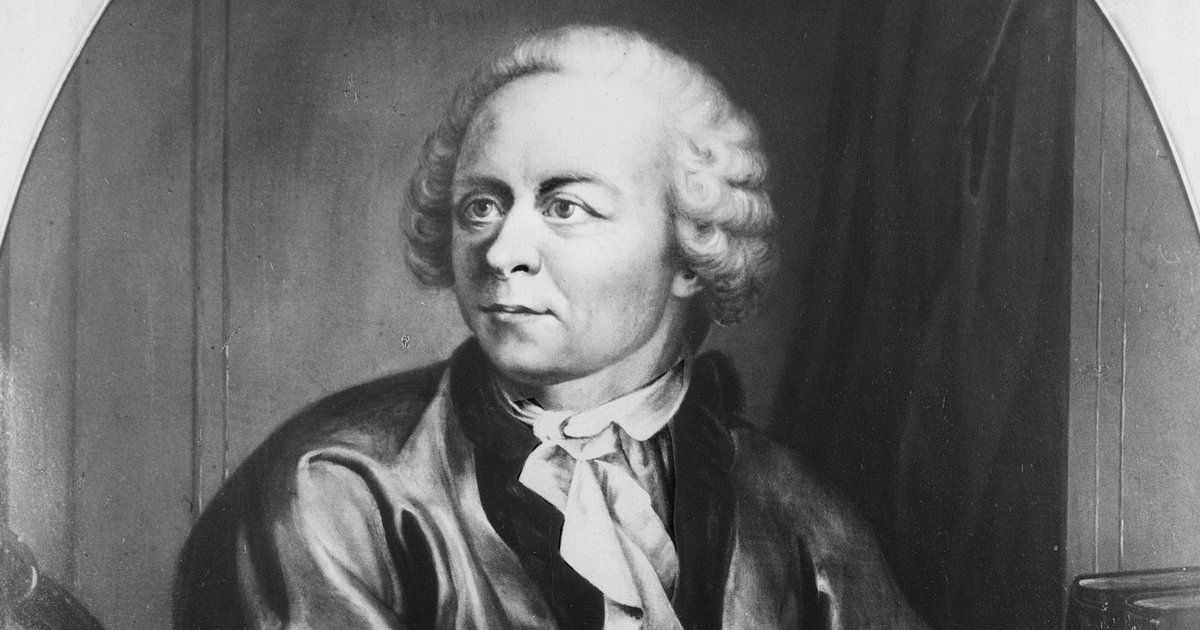 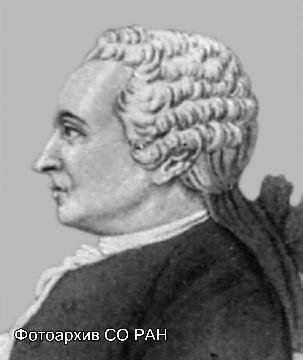 Леонард Эйлер
(1707-1783)
Алекис Клеро
(1713-1765)
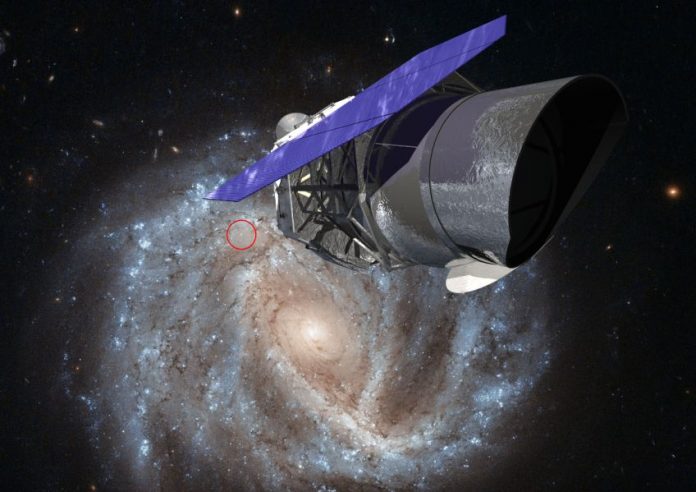 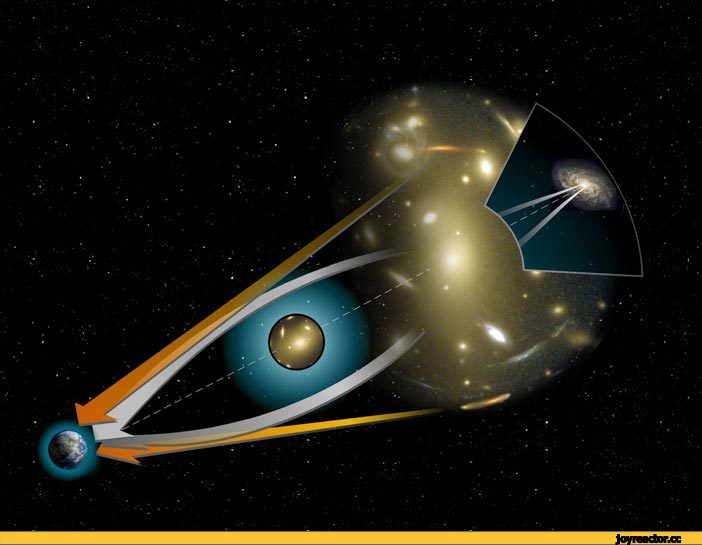 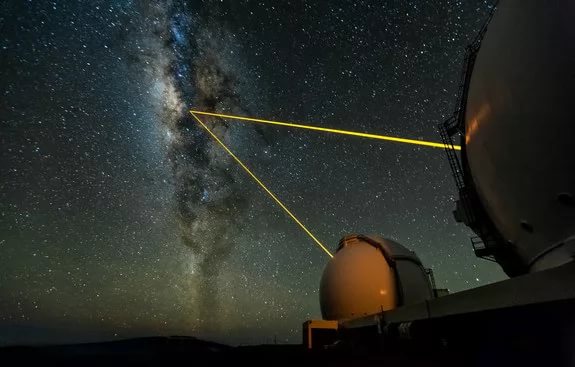 Новая астрономия получила возможность изучать не только видимые, но и действительные движения небесных тел. Ее многочисленные и блестящие успехи в этой области увенчались в середине XIX в. открытием планеты Нептун, а в наше время - расчетом орбит искусственных небесных тел.
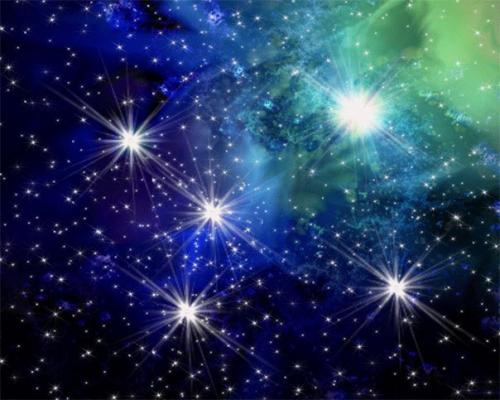 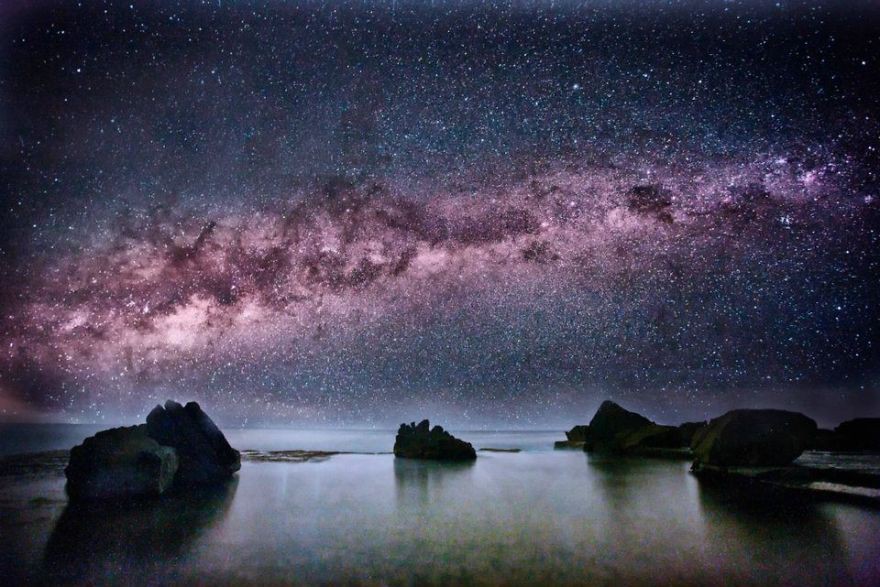 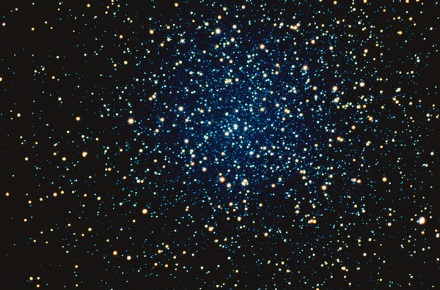 Спасибо за урок!
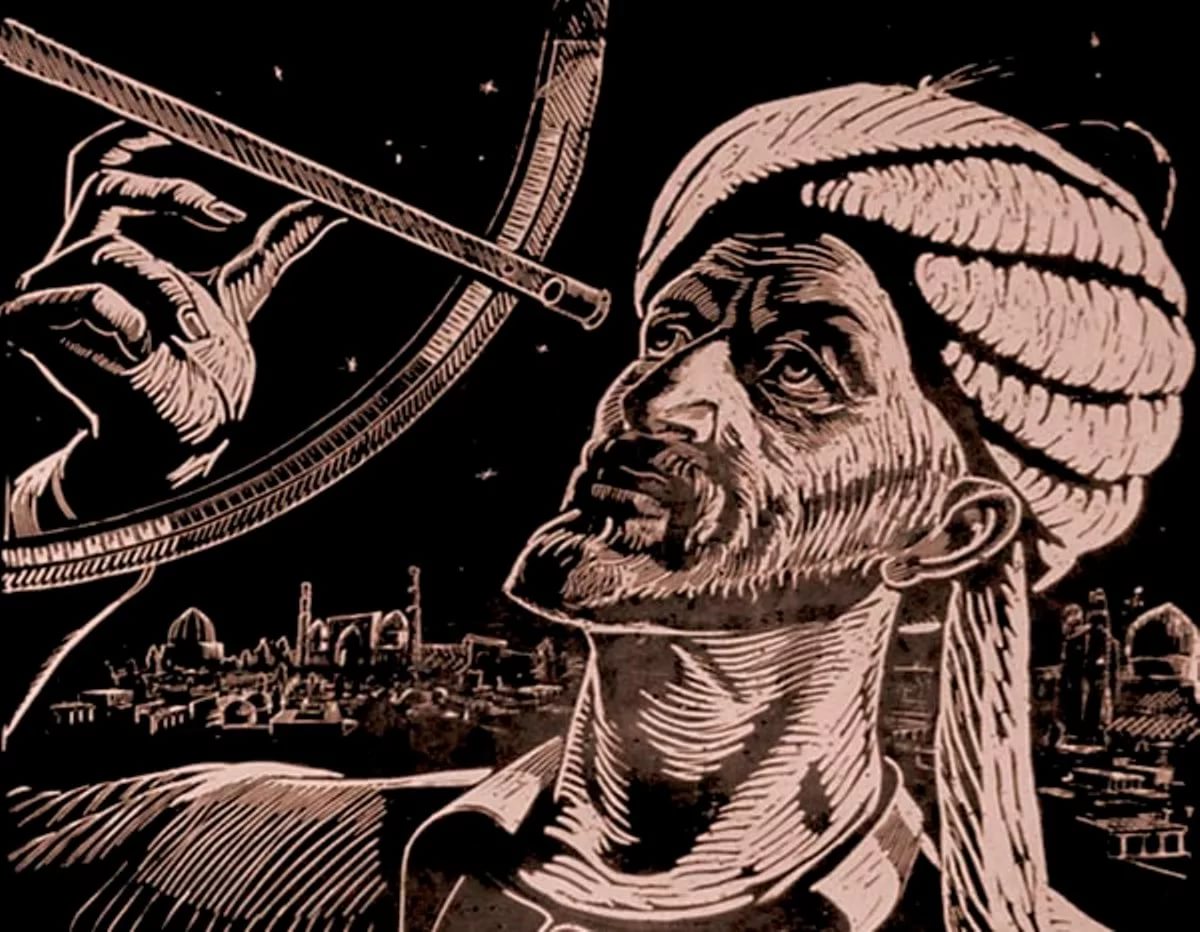